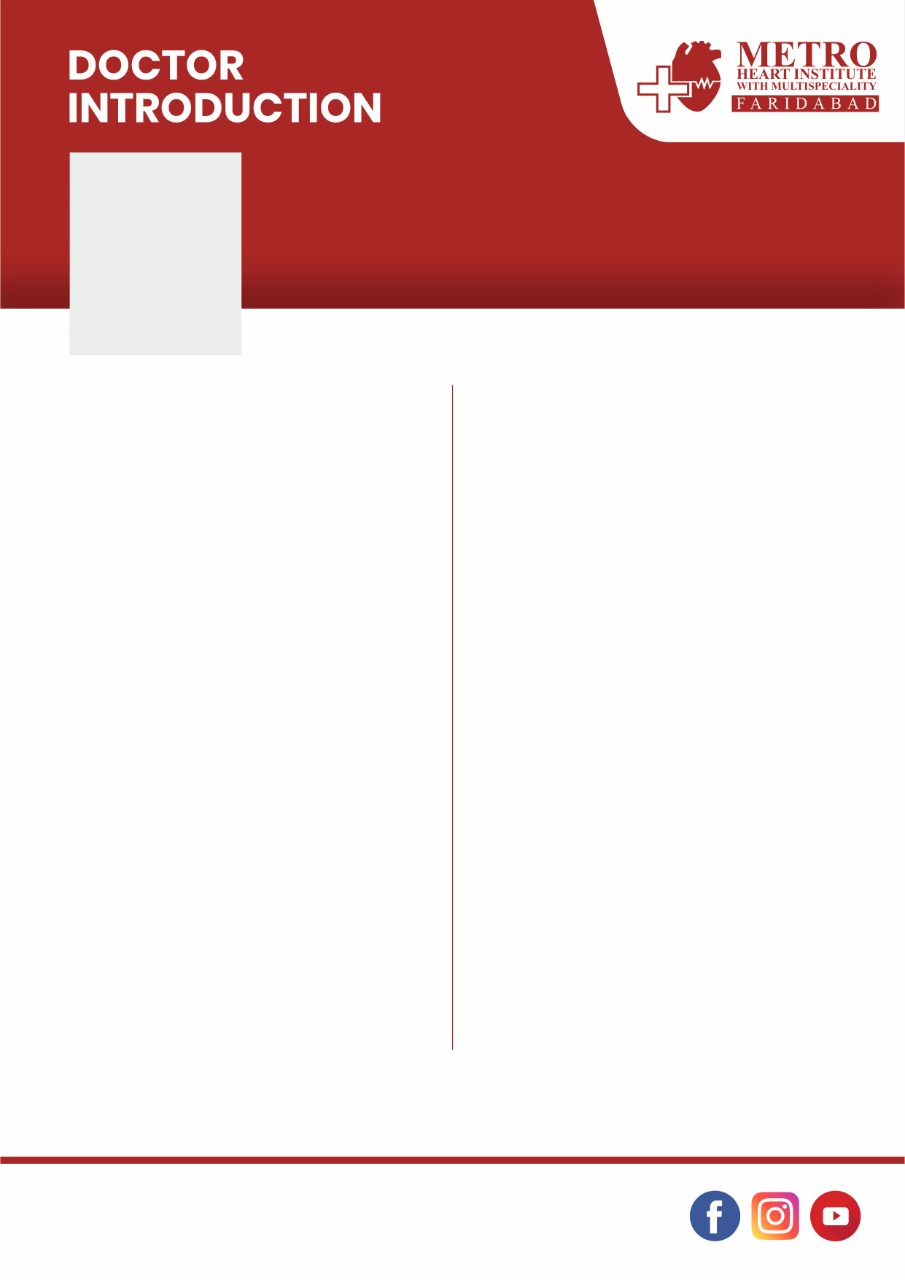 Dr. Sagar GuptaRenal transplant, AKI, Chronic kidney disease, Glomerulonephritis, hypertension, critical care nephrology, Haemodialysis, Peritoneal dialysis, Home haemodialysisConsultant – NephrologyMetro Heart Institute with Multispecialty Faridabad
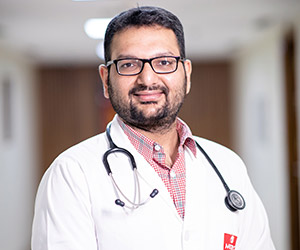 EDUCATION
MBBS – Maulana Azad Medical College, New Delhi
Internal Medicine (American Board of Internal Medicine) – Oakland University William Beaumont School of Medicine, William Beaumont Hospital, Royal Oak, Michigan.
Fellowship in Nephrology & Hypertension (American Board of Internal Medicine) -Washington University in St Louis, Barnes Jewish Hospital, Saint Louis, Missouri, USA
Fellowship, Kidney and Pancreas Transplantation – Washington University in St Louis, Barnes Jewish Hospital, Saint Louis, Missouri, USA
EXPERIENCE
Worked as an Associate Consultant in Nephrology and Renal Transplant Medicine at Max Super Specialty Hospital, Saket, New Delhi.
Clinical Instructor, Division of Nephrology, Washington University, St. Louis
Former Member of Editorial Board, Journal – Austin Transplantation Sciences, Austin Publishing Group, USA
Former Reviewer, ad hoc: Journal – JSM Renal Medicine, J SciMed Central, USA
Currently associated with Metro Heart Institute with Multispecialty Faridabad

OPD TIMINGS
Mon to Sat: 10:00 am to 04:00 pm
Call 0129 4277777 to book an appointment
Metro Heart Institute With Multispeciality
Sector 16A, Faridabad (HR)
www.metrohospitalfaridabad.com